Elasticité et viscosité dans les milieux continus. Rhéologie.
Niveau de la leçon : 
L2
Prérequis :

Force de viscosité.
Equation de Naviers-Stokes (pour l’étude d’un rhéomètre).
Notion de circuits en parallèle et série en électricité (pour analogie).
1
Introduction
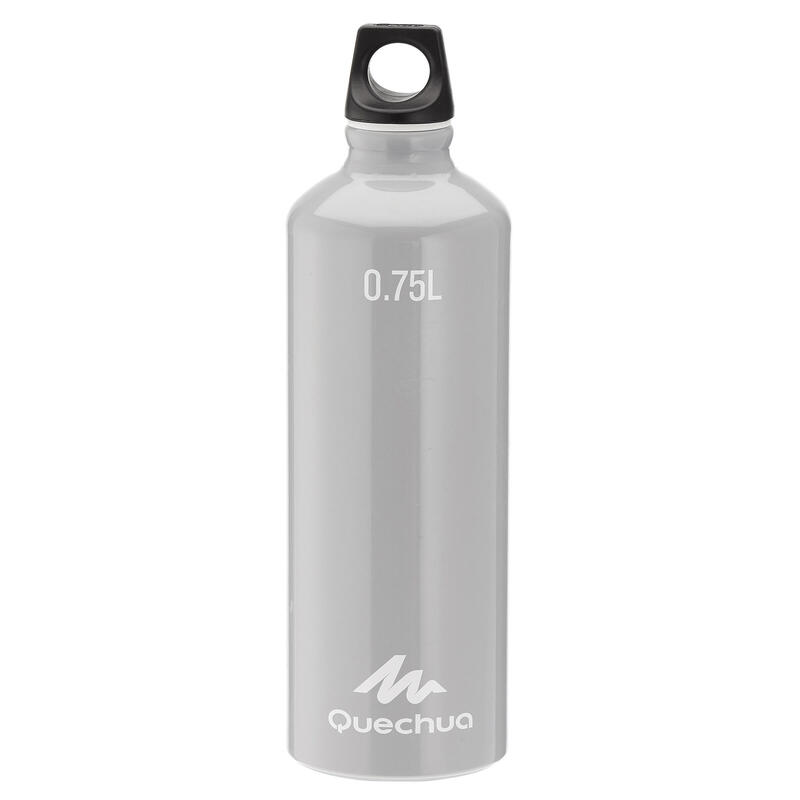 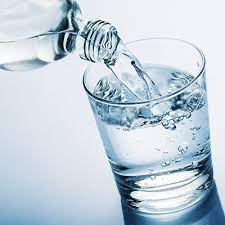 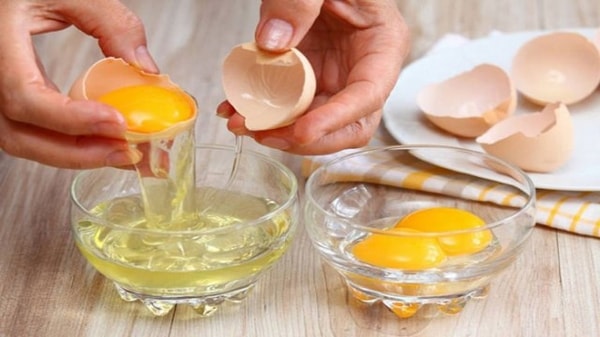 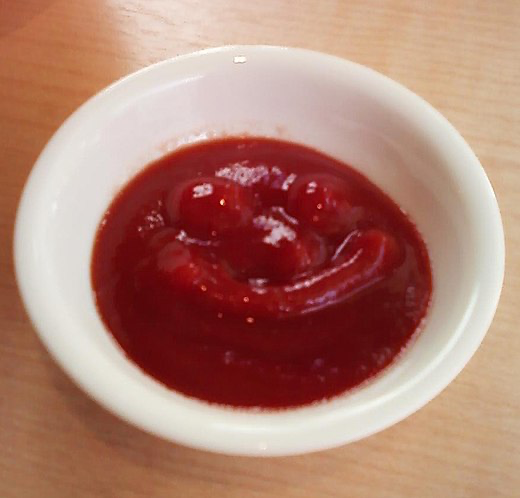 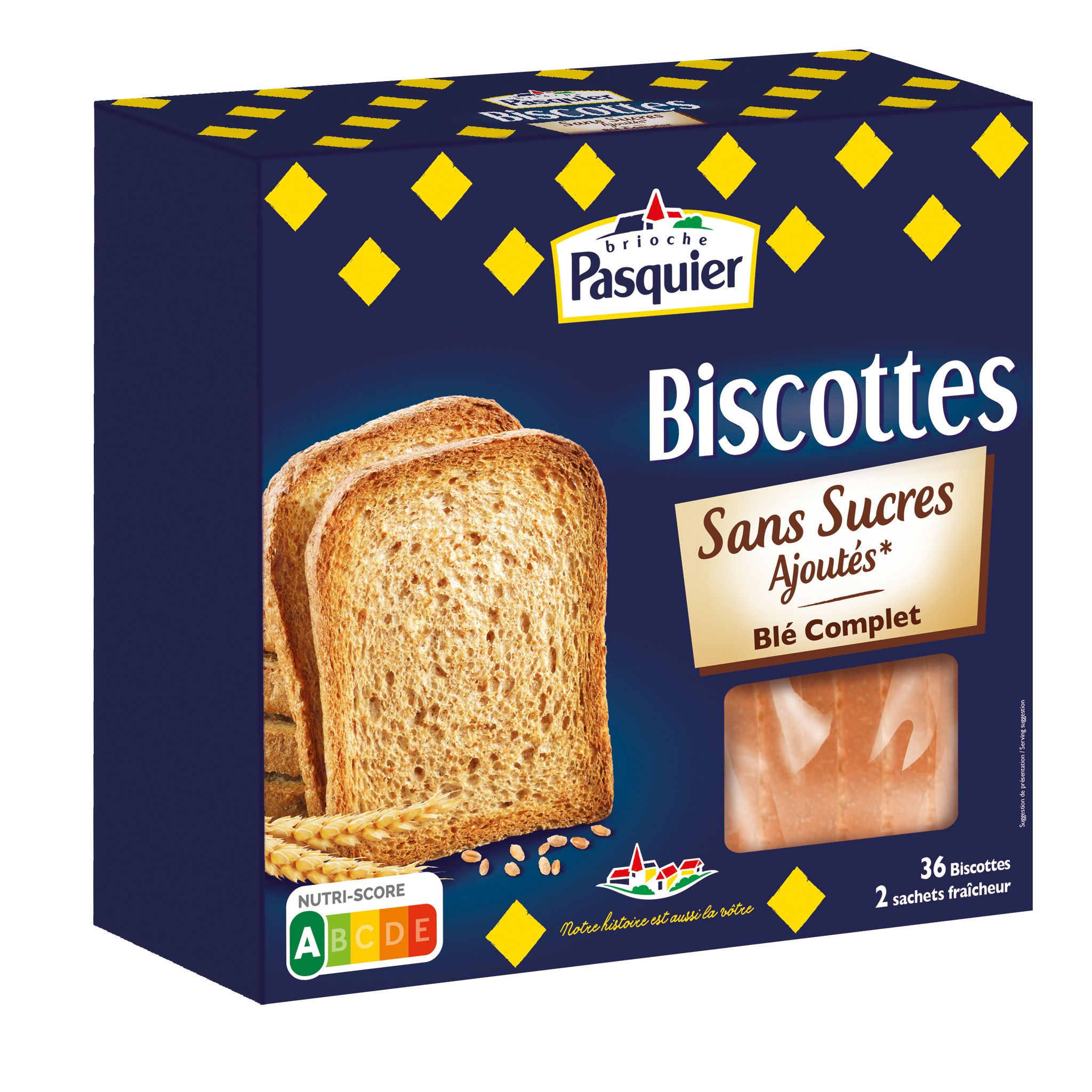 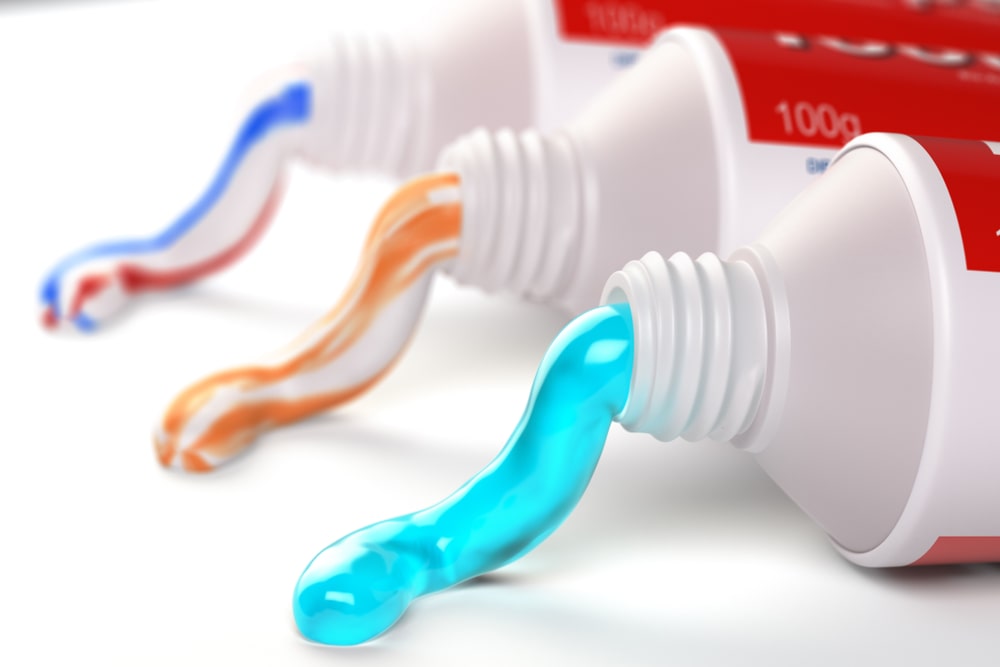 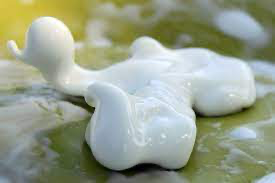 2
Première partie :

Solides élastiques et fluides visqueux
3
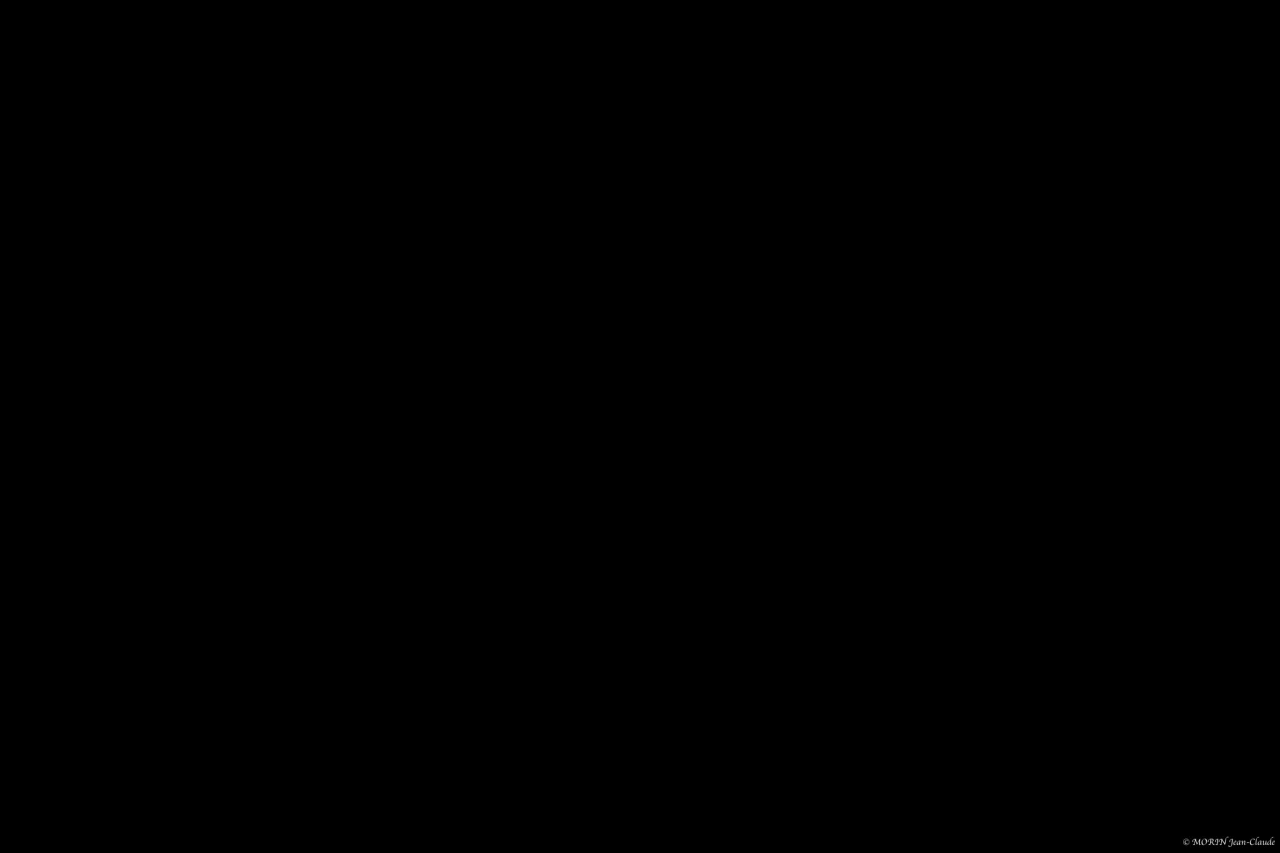 4
Notion d’élasticité : loi de Hook
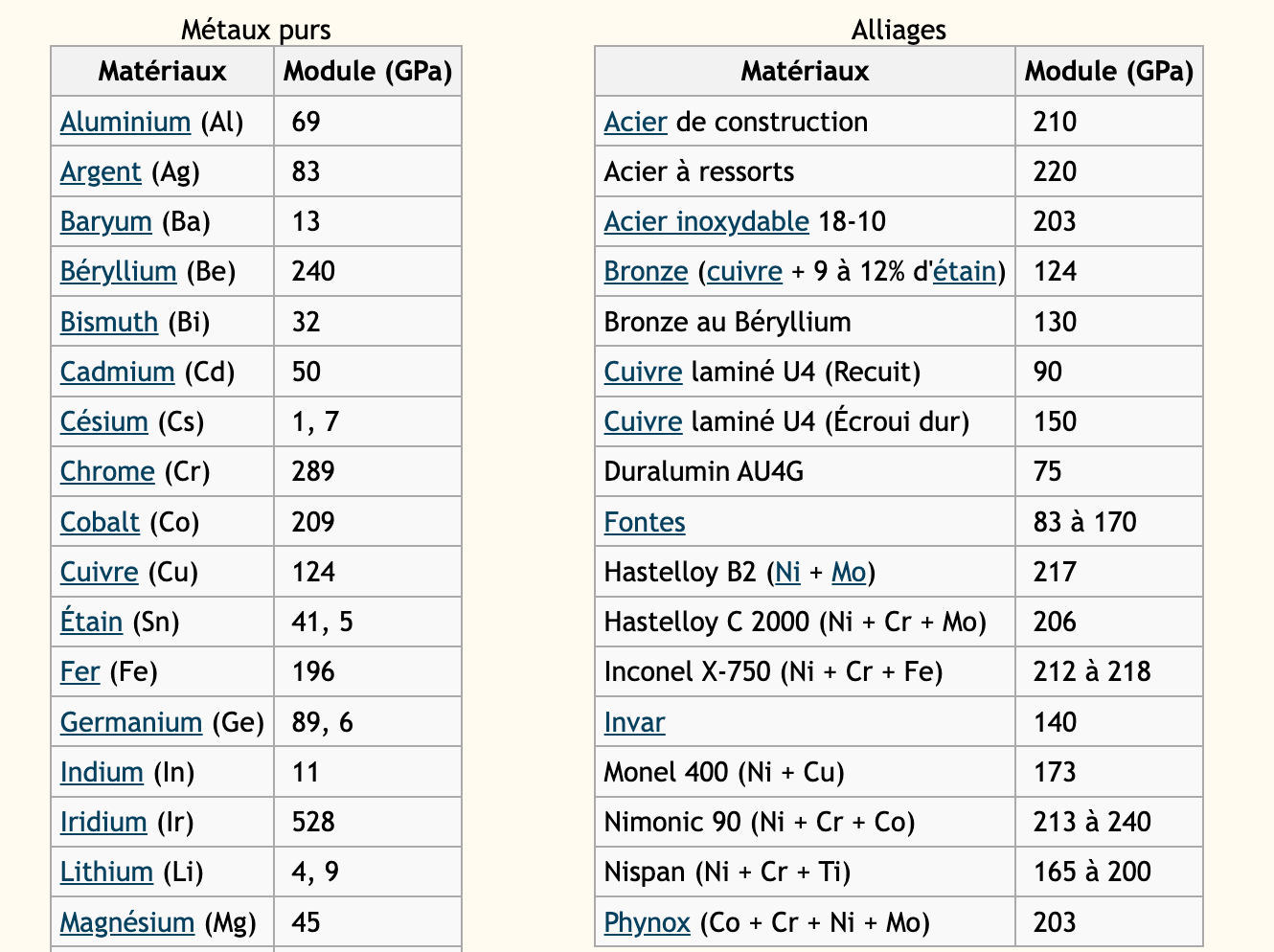 5
Notion d’élasticité : loi de Hook
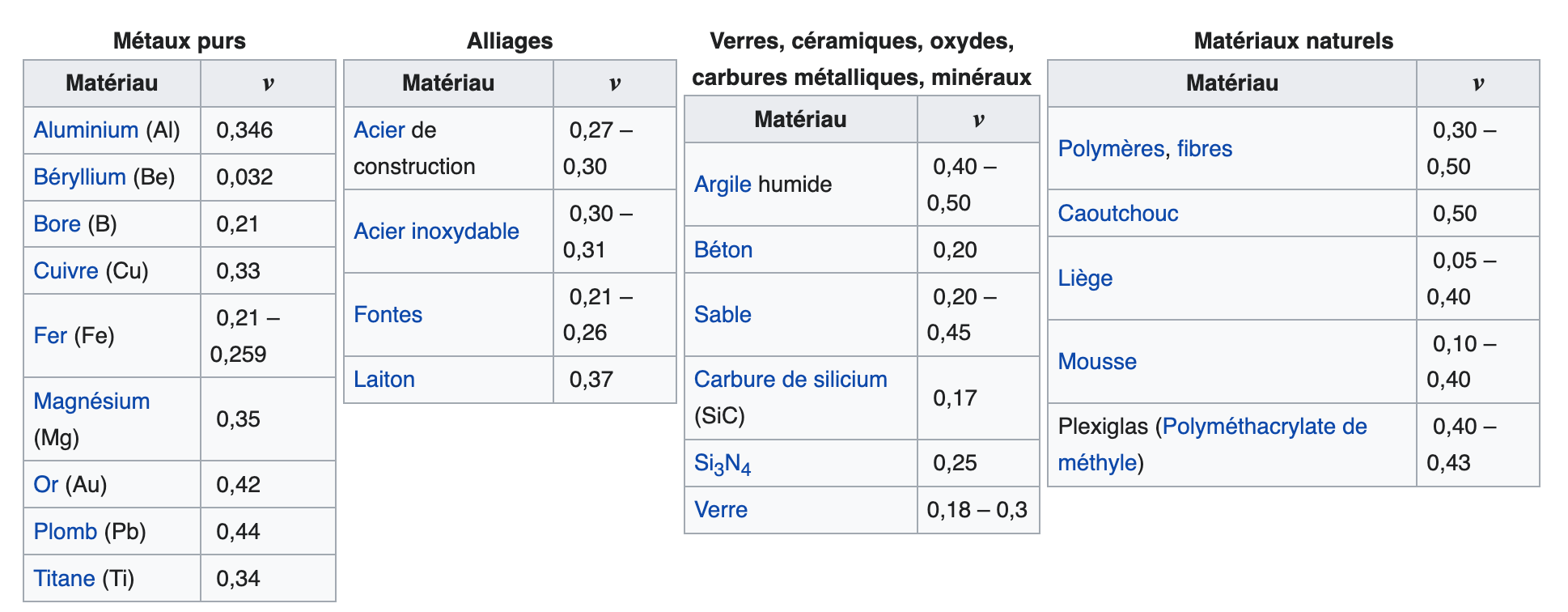 6
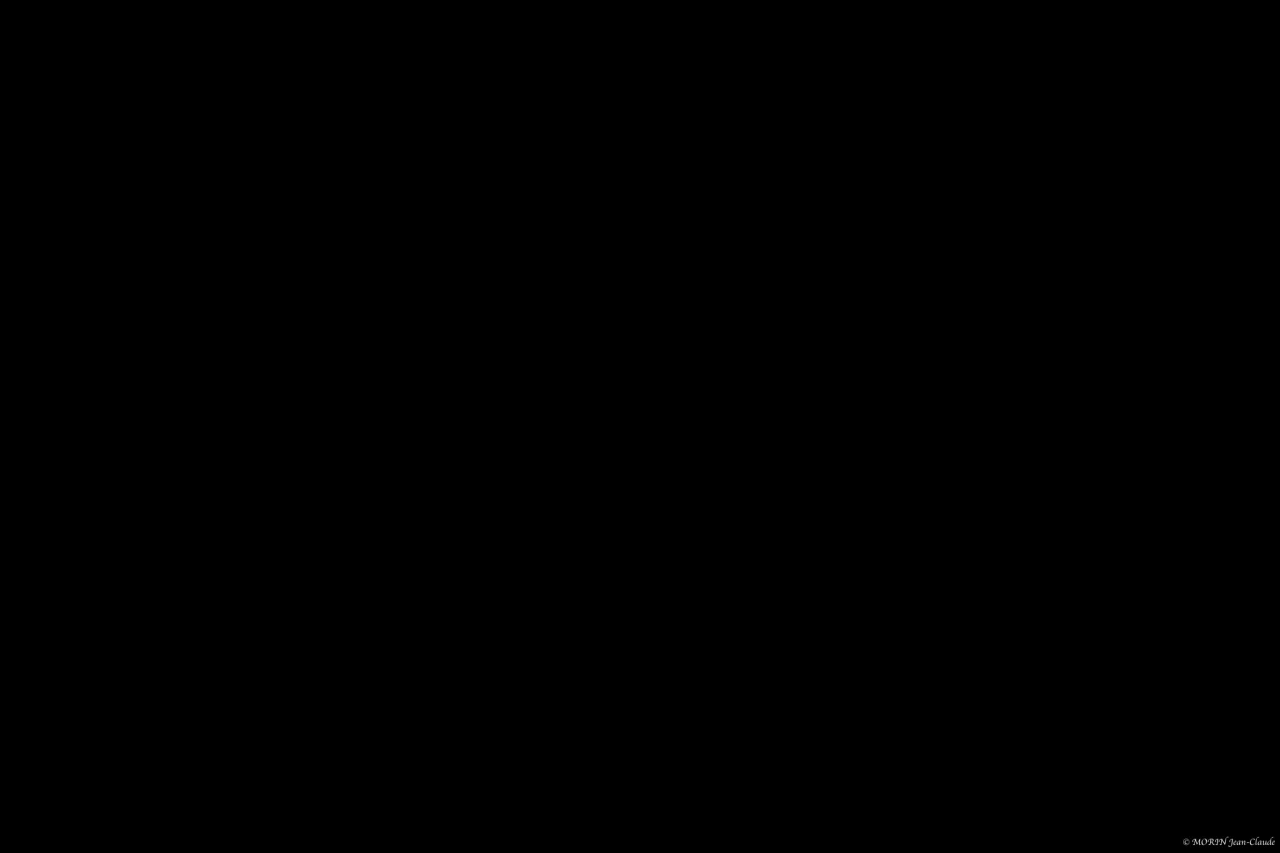 7
Vers les matériaux viscoélastiques
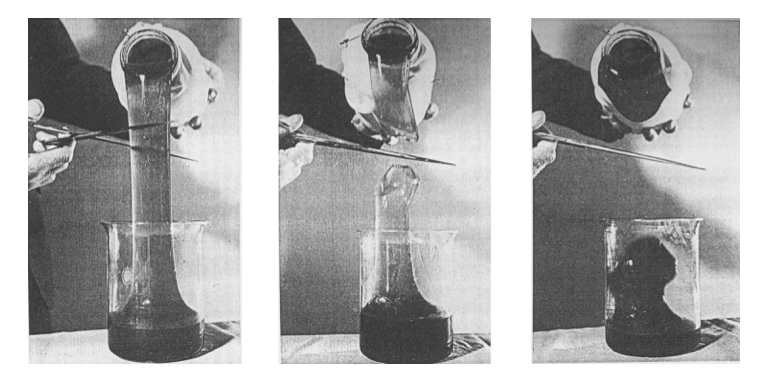 8
Deuxième partie :

Viscoélasticité et rhéologie
9
Notion de fluage et de relaxation
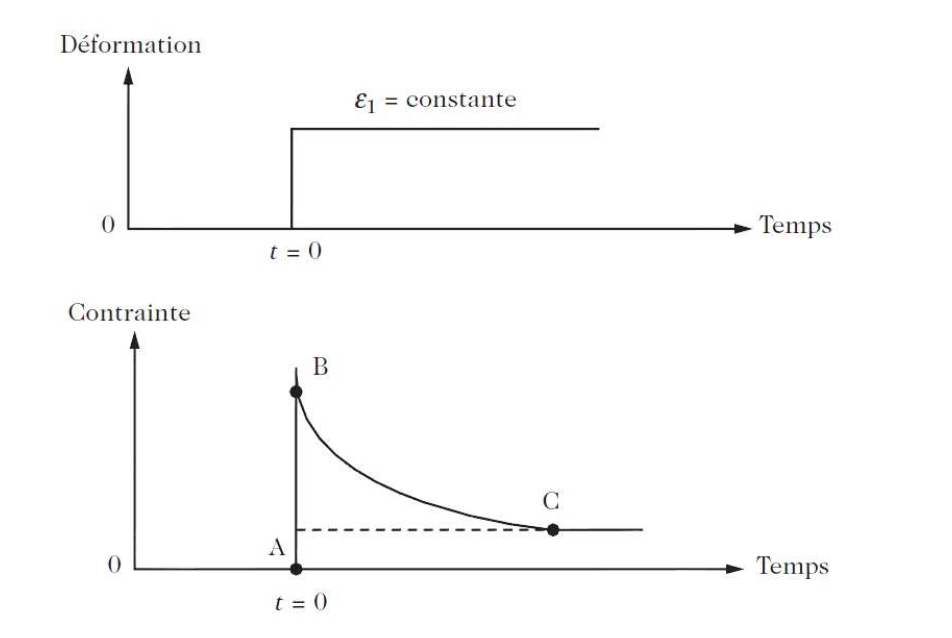 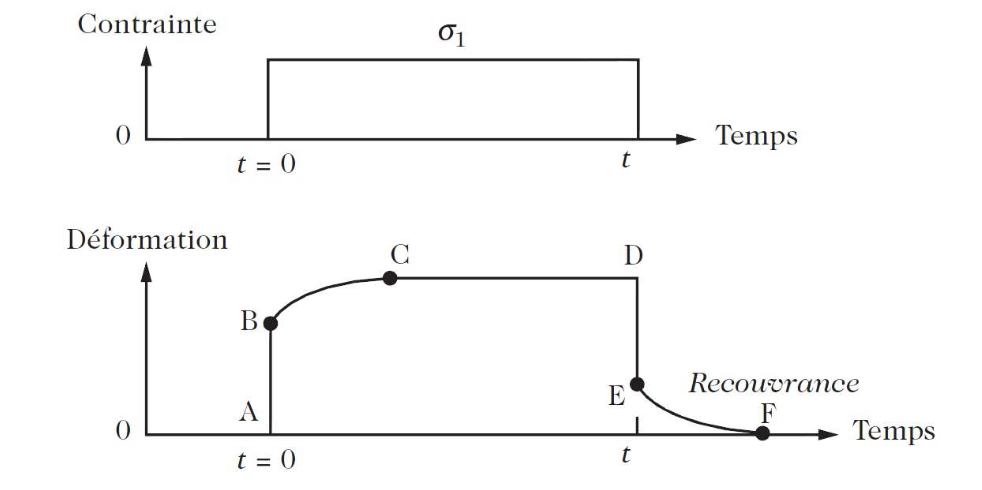 Temps de relaxation
Temps de fluage
10
Modèle de Maxwell
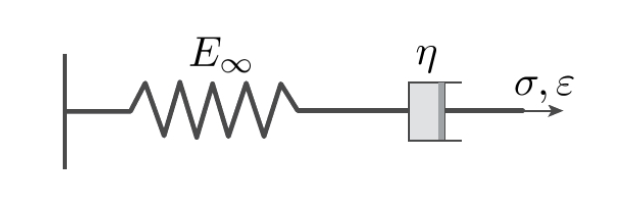 11
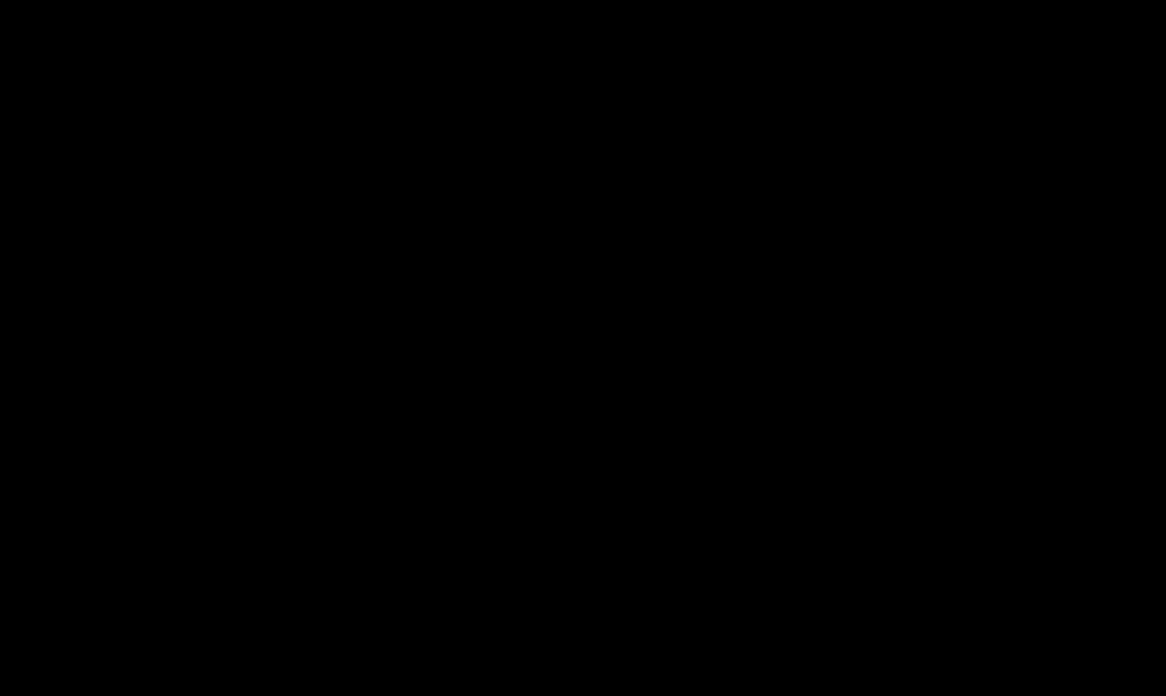 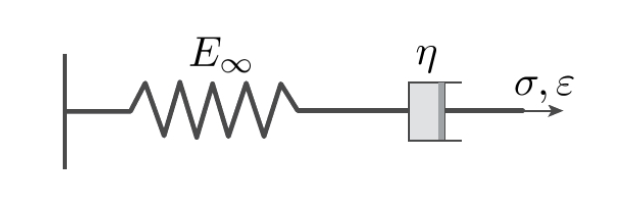 12
Modèle de Kelvin-Voigt
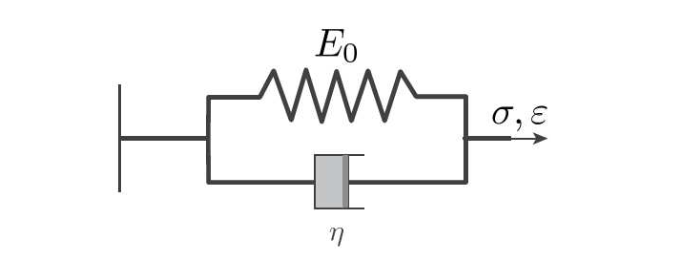 13
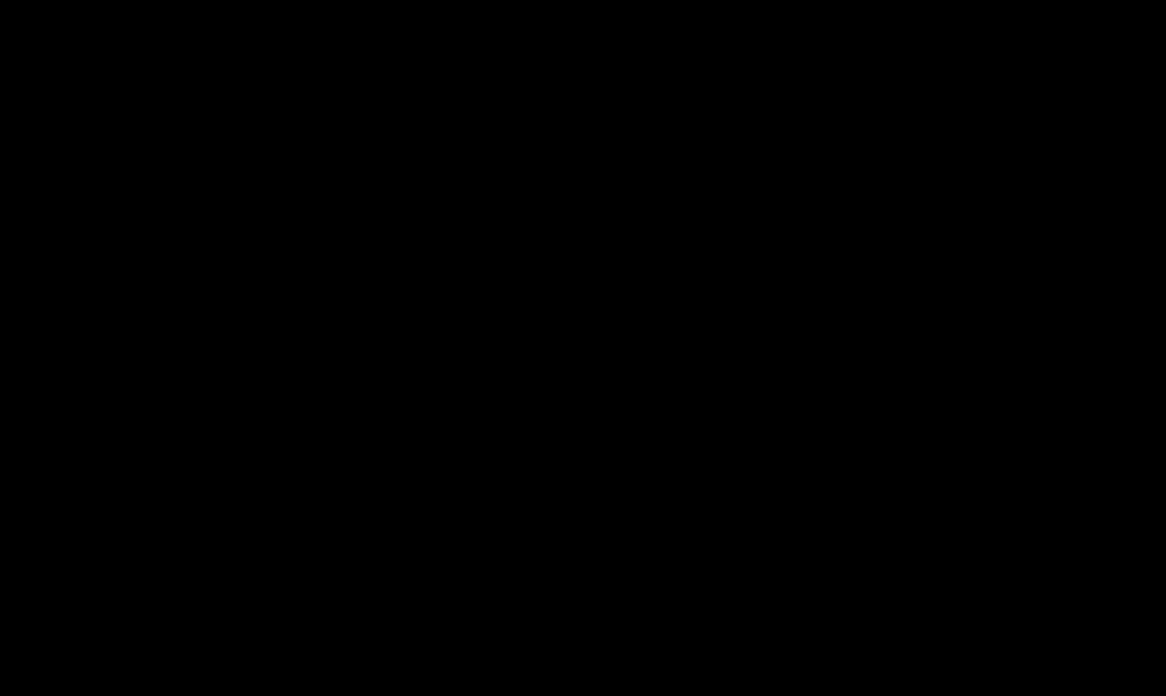 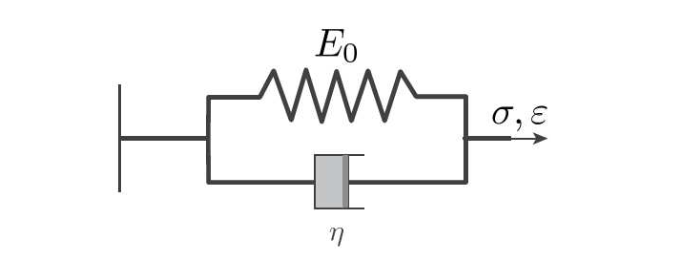 14
Modèle de Zener
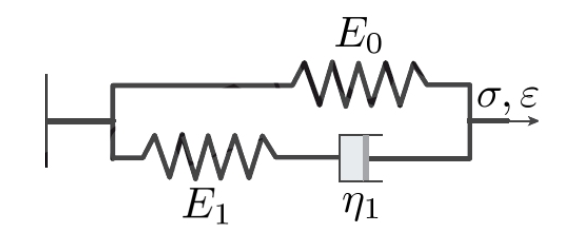 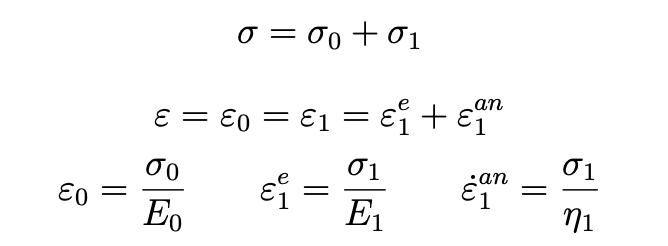 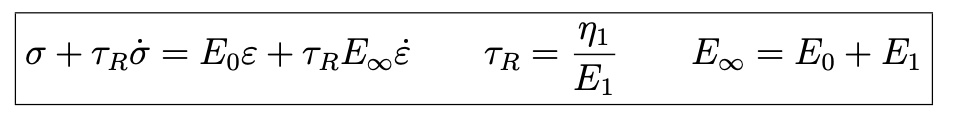 Temps de relaxation :
Temps de fluage :
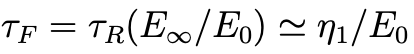 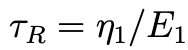 15
Utilisation de rhéomètres
Rhéomètres en régime permanent
Rhéomètres en régime transitoire
-> Renseignent sur les propriétés viscoélastiques des matériaux (solides ou liquides) : rhéomètres à fluage, à  relaxation,...etc.
-> Renseignent uniquement sur les propriétés des liquides (viscosité,...)
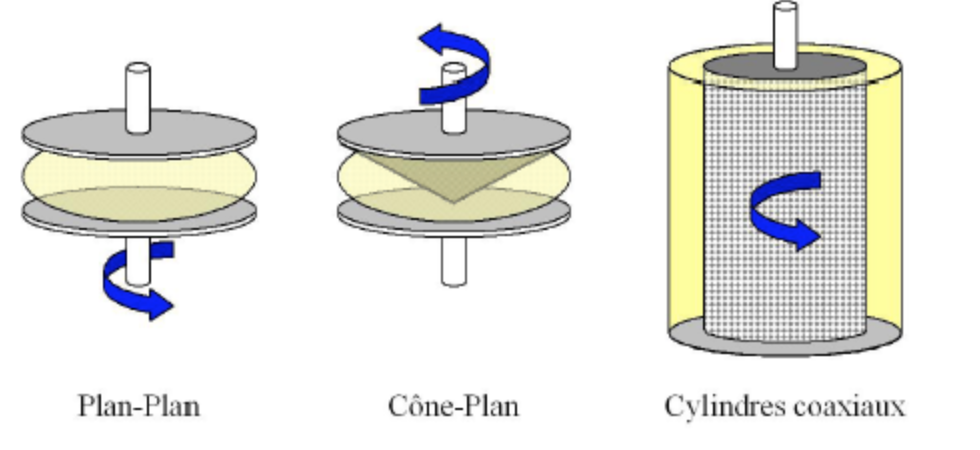 Rhéomètre de Couette cylindrique
16
Conclusion
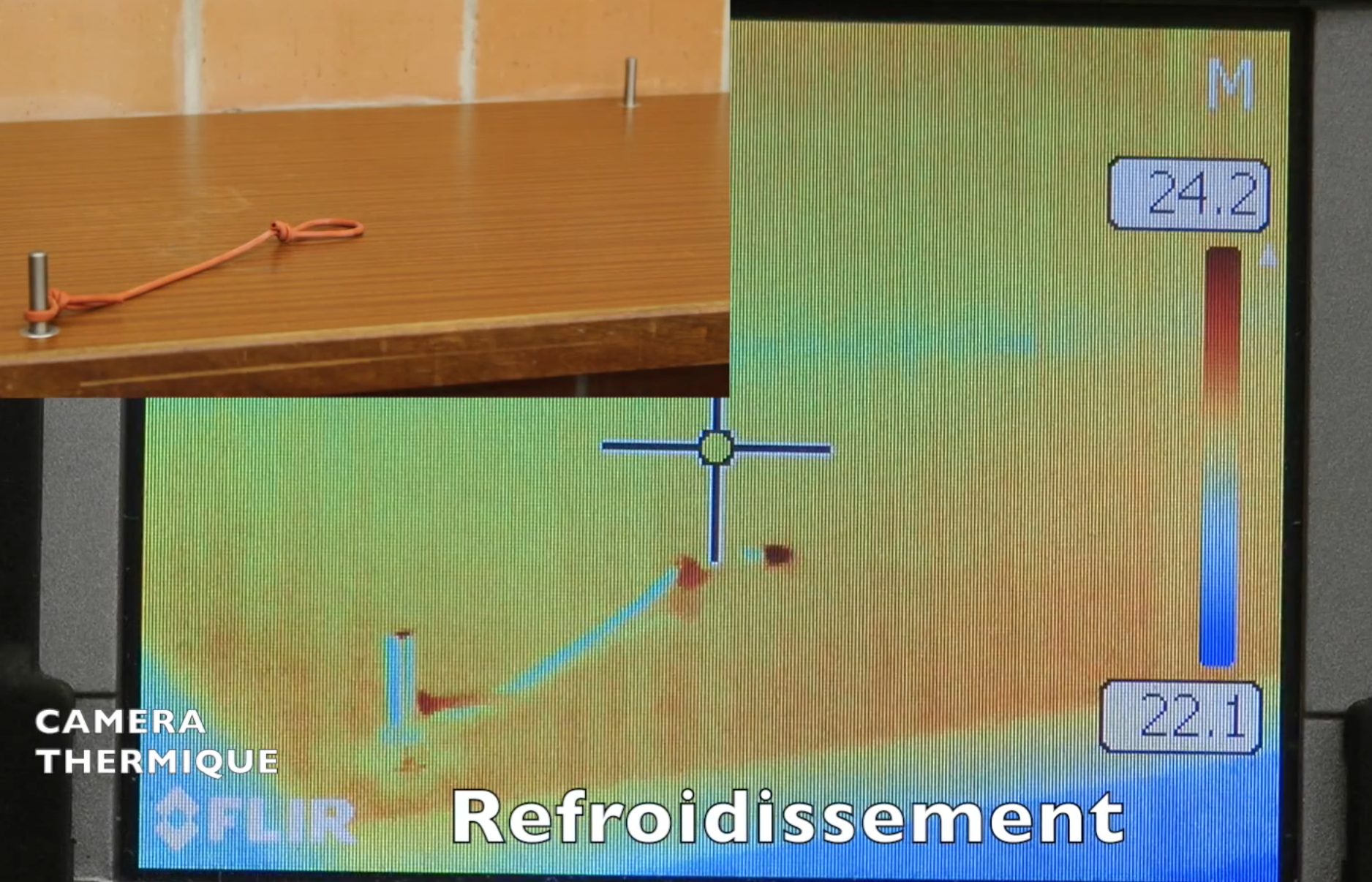 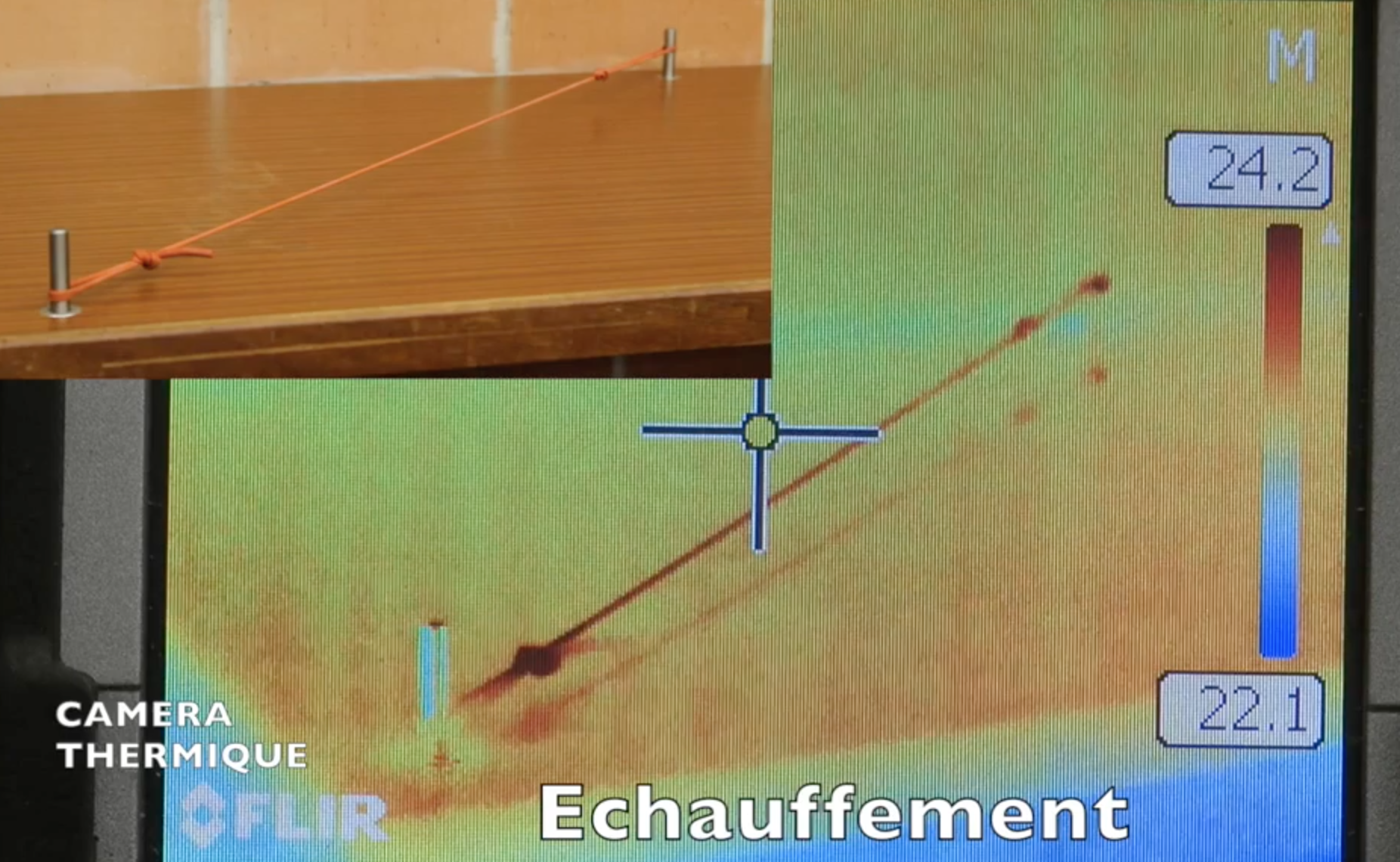 17